EL VIATGE TEXTUAL DE LA SIBIĿLA CIRCULACIÓ I TESTIMONIS ENTRE OCCITÀNIA I CATALUNYA
Sadurní Martí (ILCC-UdG)

Barcelona, SLIMM, 14 de febrer de 2017
Origen del «Iudicii signum»
Sermó Contra Iudeos, Paganos et Arrianos (Sermo de symbolo), pasqua 439

Sobre la fe
Crist (jueus)
Trinitat (arrians)
‘Credo’
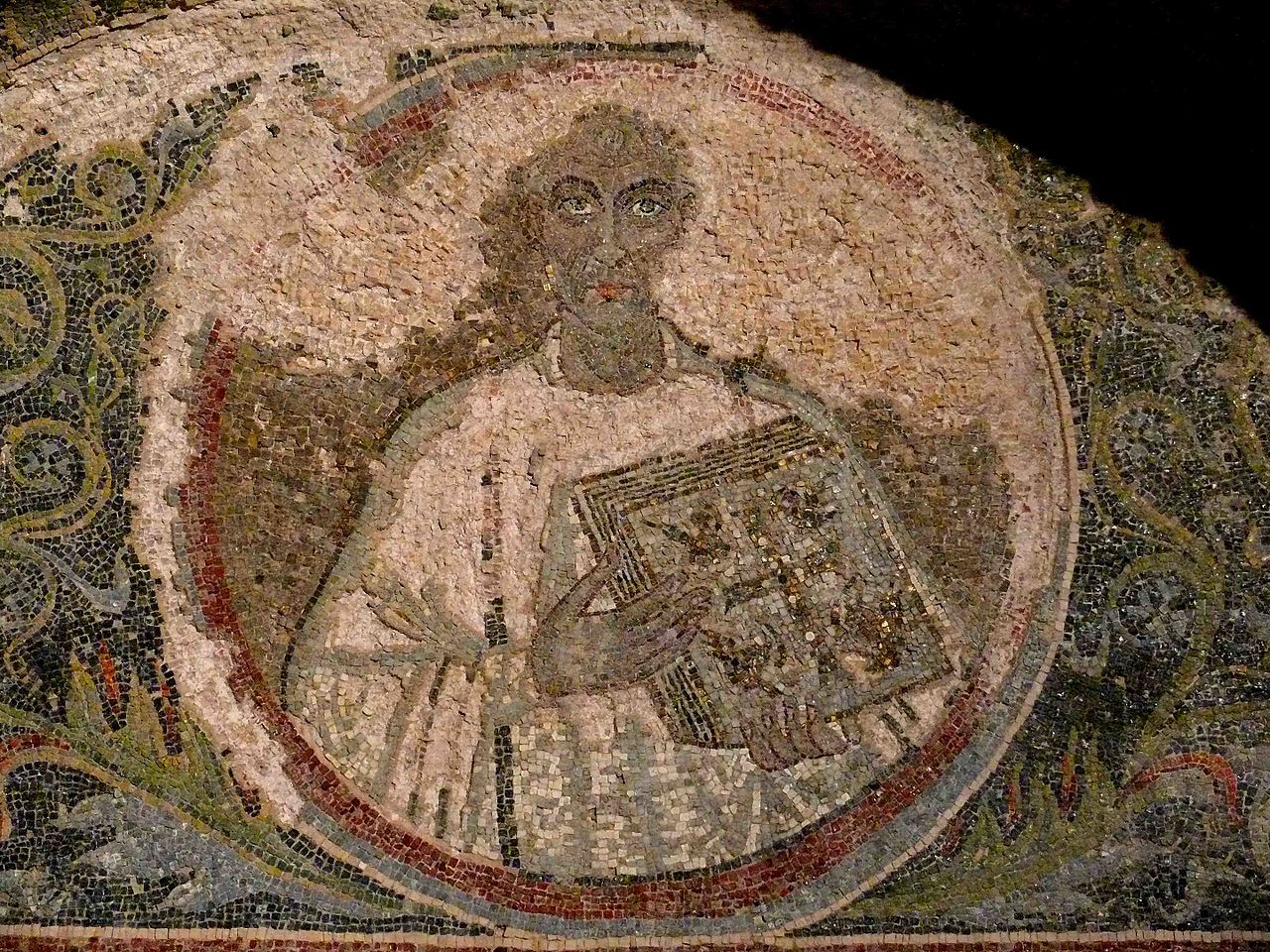 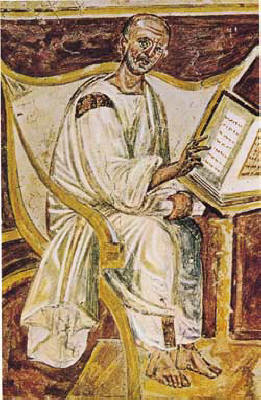 Sant Agustí
Quodvultdeus
Origen del «Iudicii signum»
Sermó Contra Iudeos, Paganos et Arrianos (Sermo de symbolo), pasqua 439 --- 2 part: Crist (cap. 11-16.5) 

11-13, profetes i reis de l’AT (Isaias, Jeremias, Daniel, David, Moisès, Habacuc)

14, jueus que van reconèixer la divinitat de Crist (Simeó, Zacarias, Isabel i sant Joan Baptista)

15-16, testimonis pagans (Virgili Egloga 4, Nabucodonosor Dn 3,91-2, Sibil·la OracSib 8.217-43)  acròstic de 34 hexàmetres (s’usen els 27 primers) com a Iudicii signum (Agustí, CivD 18.23)
Primers testimonis llatins del Iudicii signum
Sermone de symbolo, Quodvultdeus
París, BNF, lat. 8093, ff. 35v-36r (s. VIII-IX, Tarraconense)


Sybillinarum verborum interpretatio, Beda el Venerable
Metrum iretream sibille mirifice probaverit

Barcelona, ACA, Ripoll 106, f. 92v (s. X, Ripoll) ♫
Barcelona, ACA, Riplll 151, ff. 33r-37v (s. XI, Ripoll)
París, BNF, lat. 5302, ff. 82rv (S. XI, ?) ♫
Vic, Arxiu i Biblioteca Episcopal, frag. XI/1 (s. XI, Vic?) ♫
Alguns testimonis llatins tardans musicals del Iudicii signum
Tarragona, Arxiu Històric Arxidiocesà, frag. 6:3, ff. 1r-2r (s. XIII)
Tarragona, Arxiu Històric Arxidiocesà, frag. 19.5 (s. XIII)
Tarragona, Arxiu Històric Arxidiocesà, Ms 44, f. 27rv (s. XIV-XV)
Barcelona, Arxiu Capitular, Ms 110, ff. 88r-89v (XIV2)
París, BNF, Rothschild 2529, ff. 124v-126r
Barcelona, Centre de Documentació de l'Orfeó Català , Ms 7
Bellaterra, Biblioteca General UAB, s/s, f. 8rv
Barcelona, Arxiu Capitular, Ms 184a, ff. 68r-70r (XV1)
Barcelona, Biblioteca de Catalunya, Ms 1967, f. 151v (Cáceres)
Barcelona, Biblioteca de Catalunya, Ms 1967, f. 159v (Alonso)
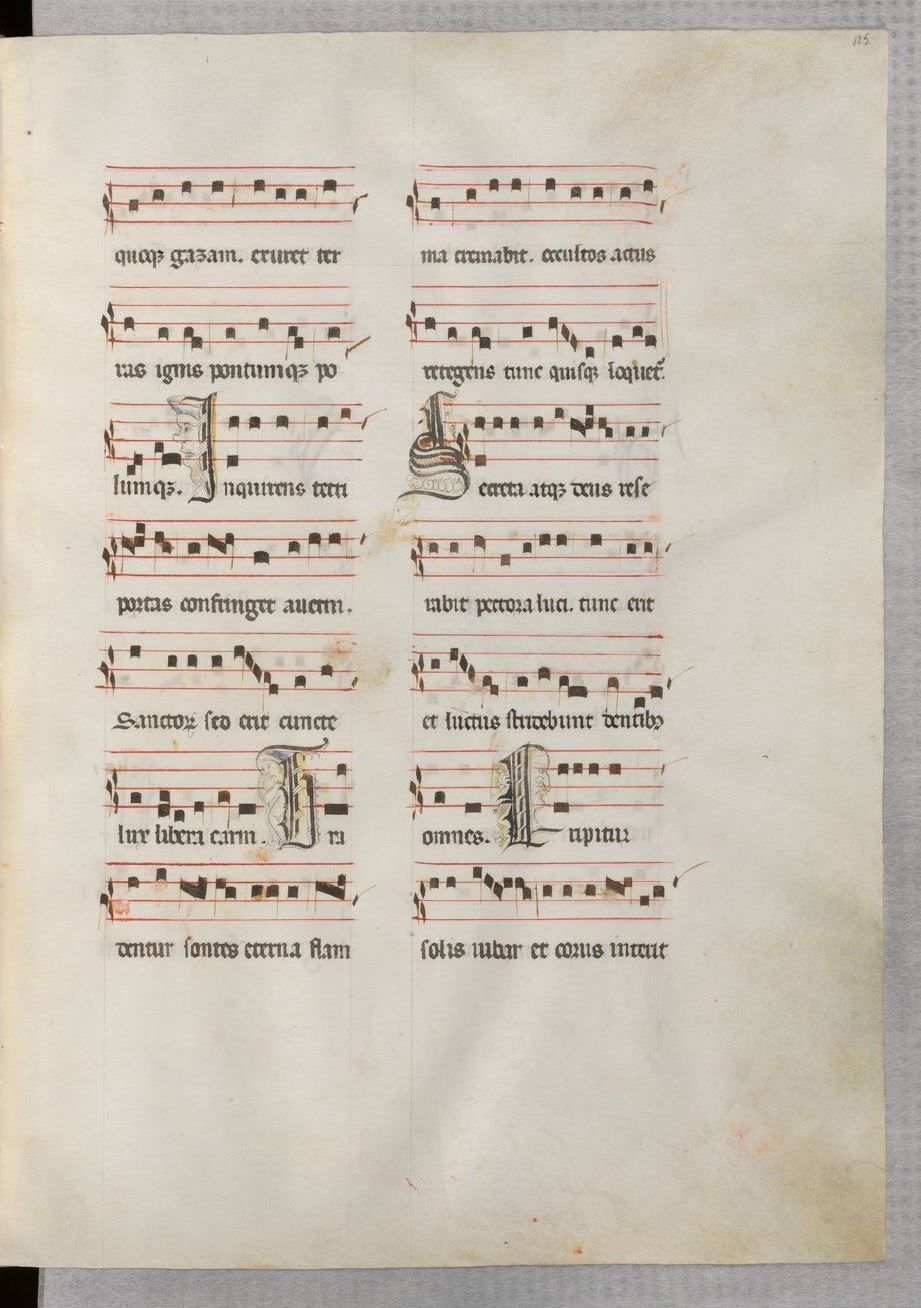 Breviari de Martí I          	BNF, Ms Rothschild 2529, f. 124va-126ra
Versió llatina a quatre veus amb refrany (Barcelona, 1583)















Centre de Documentació de l'Orfeó Català , Ms 7, f. 1r
Testimonis de la Sibiŀla
Manuscrits occitans

H        Montpeller, Archives Départamentales d’Herault, Ms 58 H 6, ff. 52rv
P         París, Bibliothèque Nationale de France, Ms Français 14973, ff. 26r-27r
 
Manuscrits

A        L’Alguer,  Archivio Storico Diocesano di Alghero-Bosa, sense signatura
B1       Barcelona, Arxiu Capitular, sense signatura, f. 35r
B2       Barcelona, Arxiu Capitular, Ms 184b, fragment 3F, ff. 2v-5r
G1       Girona  Arxiu Capitular, Ms 127, f. 183v
G2       Girona, Arxiu Capitular, Ms 69, ff. 267rv 
G3       Girona, Arxiu Diocesà, Sant Andreu del Torn, doc. 289 (perdut)
M1      Marsella,  L’Alcazar. Bibliothèque de Marseille, Ms 1095, pp. 241-243 (ff. 121r-122r)
M2      Marsella,  L’Alcazar. Bibliothèque de Marseille, Ms 1095, f. 23
V        Vic, Arxiu i Biblioteca Episcopal, Ms 208, fols. 7v-9v
 
Impresos

b      Ordinarium Barcinonense (Barcelona, 1569) – Barcelona, Arxiu Capitular, imp. 2-III-2
g       Ordinarium Gerundense (Lió, 1550) – Barcelona, Biblioteca de Catalunya, imp. 10-III-9
u       Ordinarium Urgellense (Lió, 1536) – La Seu d’Urgell, Arxiu Capitular, imp. 144
v        Ordinarium Vicense (Lió, 1547) – Barcelona, Biblioteca de Catalunya, imp. 10-III-9
testimoni occità H


Montpeller, Archives Départamentales d’Hérault, Ms 58 H 6, ff. 52rv (c1280)
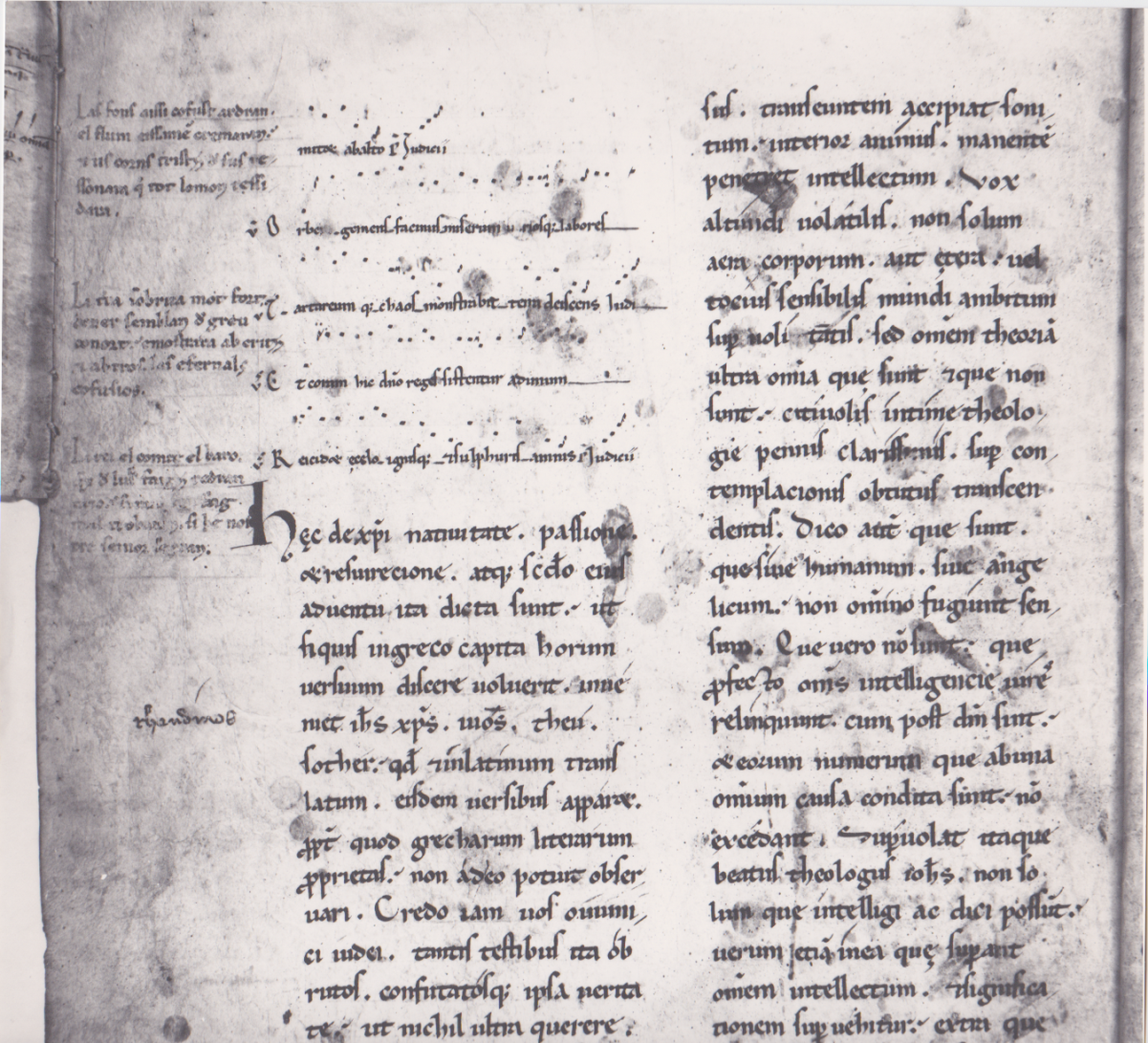 París, BNF, fr. 14973, ff. 26-27 (c1400-1450?)		     testimoni occità P
Relacions del Iudicium amb H i P
Relacions del Iudicium amb H i P
H-1 

Us reis venra perpetuals
del cel ques anc non fon aytals;
en carn venra sertanemen
per far del segle juggamen.

P-1

Un rey vendra perpetual 	
del cel que anc nun fuy aytal;en carn vendra certanamensper far del ce[gle] juyament.
H-?
 
Li pueg els plas seran egals 	9c
ont estaran li bons e·ls mals.	9d
Li rei e·l comte e·l baro	              13a
Quex de lurs faigz redran razo        13b



P-8
 
Li puey es plans seran eguals,
aqui seran li bons e·l mals:
li contes e·l reys e·l barons,
que de lur fazt rendran rason
G3	Girona, Arxiu Diocesà, Sant Andreu del Torn, doc. 289 (perdut)
B1Barcelona, Arxiu Capitular, sin signatura, fol. 35
B2Barcelona, Arxiu Capitular, Ms 184b, fragment 3F, ff. 2v-5
G1       Girona  Arxiu Capitular, Ms 127, f. 183v
G2       Girona  Arxiu Capitular, Ms 69, f. 267rv
Canals v 23-24 
Los peys qui viuen dins la mar / tots cridadan”, 
Carbonell 3.3 
“Los peys sentran fortment cridar”


Canals 31-32
“Los arbres serán sangonents / gitant suor”
Carbonell 2.1
“Los arbres gitaran sanch”
V     Vic, Arxiu i Bibl. Episcopal, ms 208, ff. 7v-9v
A       L’Alguer,  Arch. Storico Dioc. di Alghero-Bosa s/s
M1/M2 L’Alcazar. B. de Marseille, Ms 1095, ff. 23 i 121rv
Comparació paral·lels M1 i M2
2b
ve[n]drà de cel un seyal molt gran M1
será un senyal molt gran M2


3ab
Aprés s’esblandirà molt fort
d’on és semblant de gran conort M1

Aprés se stremirà molt fort
e darà senblant de greu conort M2
Paul Aebischer (1949)
«le texte catalan qui est à la base de nos différentes versions n’est qu’une traduction, et une adaptation, du texte provençal, ainsi que l’ont reconnu Milà i Fontanals et Suchier»

«les rapports entre cet original provençal et le texte qui sert de base aux variantes Ba Bb Bc de Milà [és a dir els impresos] sont moins clairs qu’on n’a bien voulu le dire»

«d’au moins une étape intermédiaire, écrite en catalan ou en provençal, inspiré partiellement des deux textes provençaux que nous connaissons et muni des deux strophes finales»
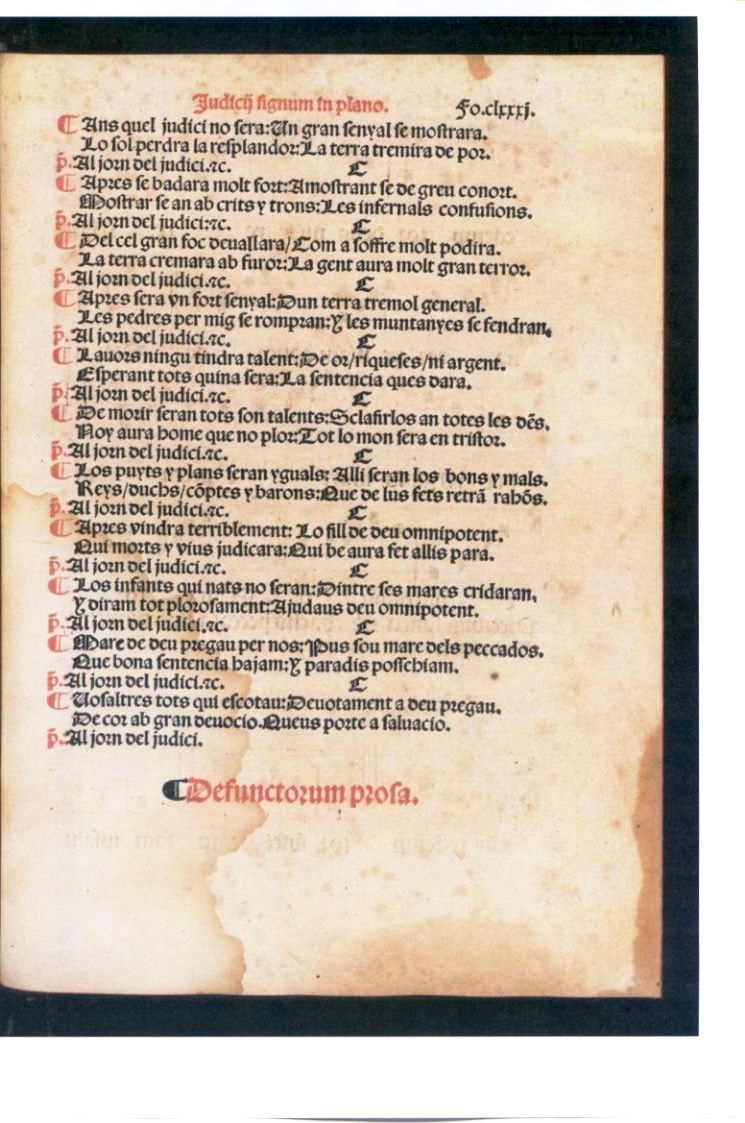 u	Ordinarium Urgellensis (Lió 1548), ff. 180v-181r
g              






Ordinarium Gerundense
(Lió 1550), ff. 215-218
b	Ordinarium Barcinonense (Barcelona 1569), ff. 285v-286r
Dues recensions catalanes
α
	B1 B2 G1 G3 M1 M2 V + P


β
	A G2 + bguv
Dues recensions
α					β
1-bc					1-bc
del cell que hanc may non fon aytal;	vestit de nostra carn mortal;
en carn vendrà certanament 		del cel vindrà tot certament

2-a
Mas del judici tot enans B2V + P			
Car del Judici tot anant B1		          	β
Ans del Judici tot ana[n]s M1M2G1G3 	Ans que el Judici no serà
Relacions a β
6
l’hom no haurà de res desig	de res no aurà hom desig
sinó solament de morir    b 	hno [sic] tant solament de morir v

		esperant tot quina serà
		la sentència que es darà gu


16.3
			qui·ls morts y los vius jutjarà   bv
			qui morts y vius judicarà   gu

7
                          lavors los esclafiran les dens b                        +1
	         sclafir-los-an totes les dens gu                       +1
              
                         ladons lus glatiran les dents v
Relacions a α
4-ab 	[absent a M1 i β]

Un corn molt trist ressonarà		Un corn [molt trist re]sonarà,
del cel, qui·ls mortz rexedarà G3 		qui tot lo mon despertarà B2
			
Un cor mot trist raso<no>nara		Un corn molt trist resonarà
del cel, que mor reysidara P 	 	del cel, qui·ls vius e morts 		
						[despertarà M2

Un corn molt trist resonerà		Hun cors molt trist resonarà,
del cel, que·ls morts resuciterà G1 		que·ls mortz e·ls vius despertarà V


			ressonarà : despertara 	 B2 M2 V
			ressonarà : reysidara	 P G3 [H]
Relacions a α
dones
Relacions a α
Conclusions
Recensió compacta
Circulació ja des d’inicis del segle XIV
Origen català, afí de G3M1V + P
Derivació occitana (?)
Dues recensions catalanes:
	α = B1B2G1G3M1M2V+P
	β = AG2bguv
MOLTES GRÀCIESsadurni.marti@udg.eduPalma, Museu Diocesà, s/s, ff. 84v-86v
Relacions a β
16-c   [no és a G2]

qui·ls morts y los vius jutjarà	b
qui los morts y los vius jutjarà	v
qui morts y vius judicarà		A + gu



21
que·ns aport a salvació G2 + bv		que us porte a salvació A + gu